Тема : «Воды суши.Реки»
Учитель географии
Сёмина Г.В.
МБОУ Асаковская сош
РЕКИ
А.М.Васнецов «Северный край»
И.В.Левитан «Летний вечер на Волге»
«Река-царь» Ремизов
Истоки рек
ледники
болота
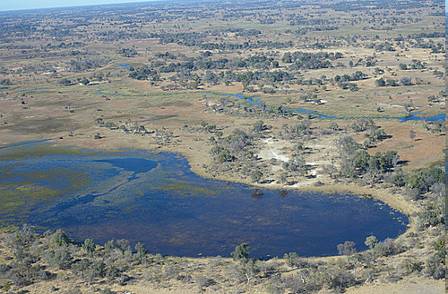 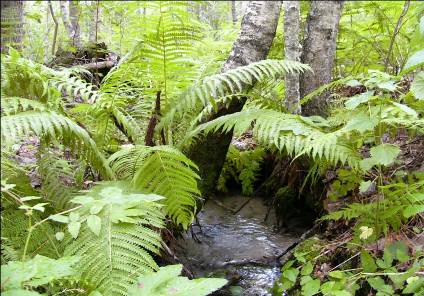 озера
родник
Устье – место впадения реки в другую реку, озеро, водохранилище, море, океан.Типы устьев
Эстуарий
Дельта
Волга
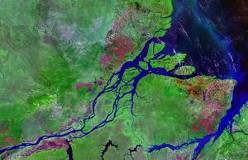 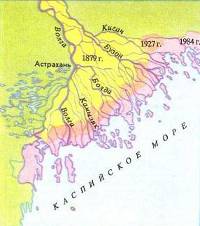 Амазонка
7
[Speaker Notes: Волга]
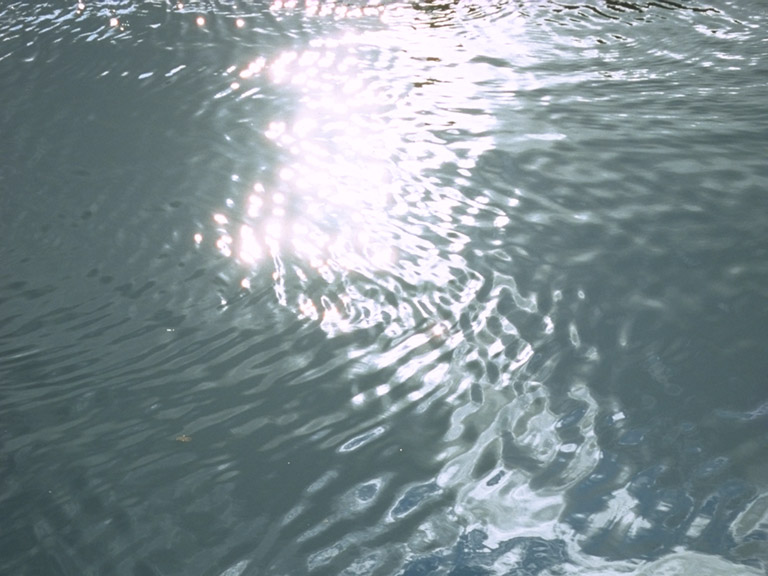 Строение реки
Назовите ее элементы, обозначенные цифрами.
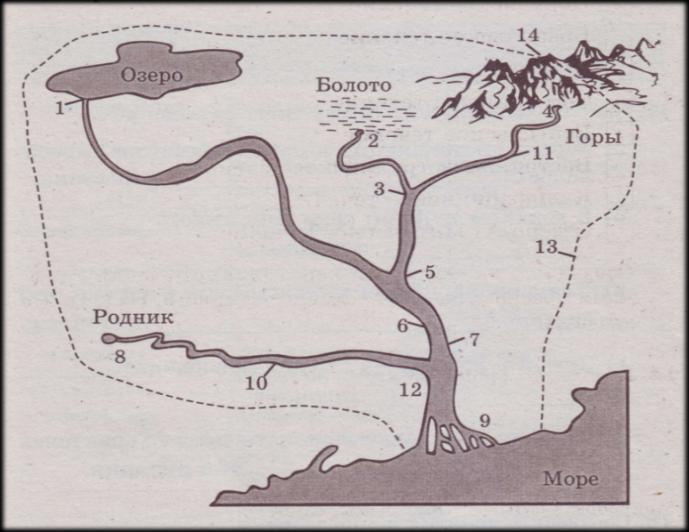 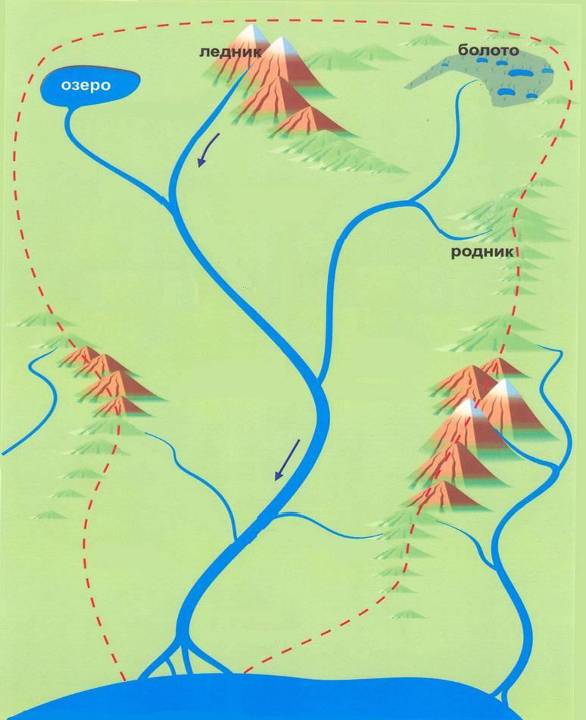 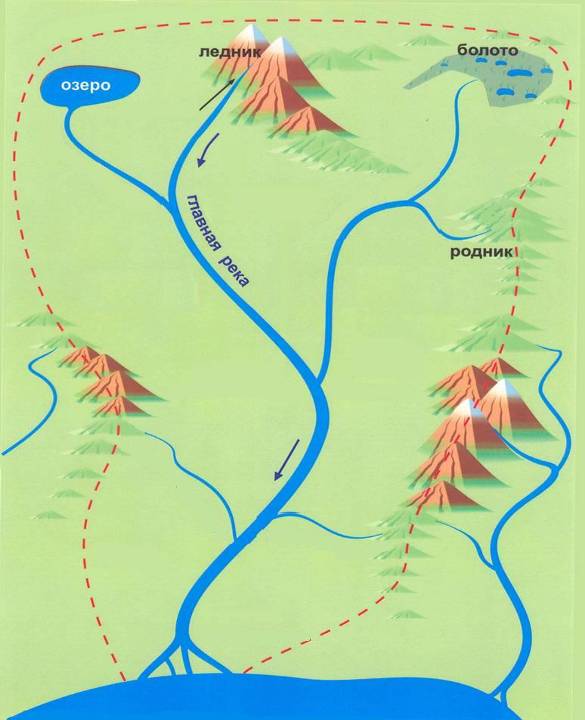 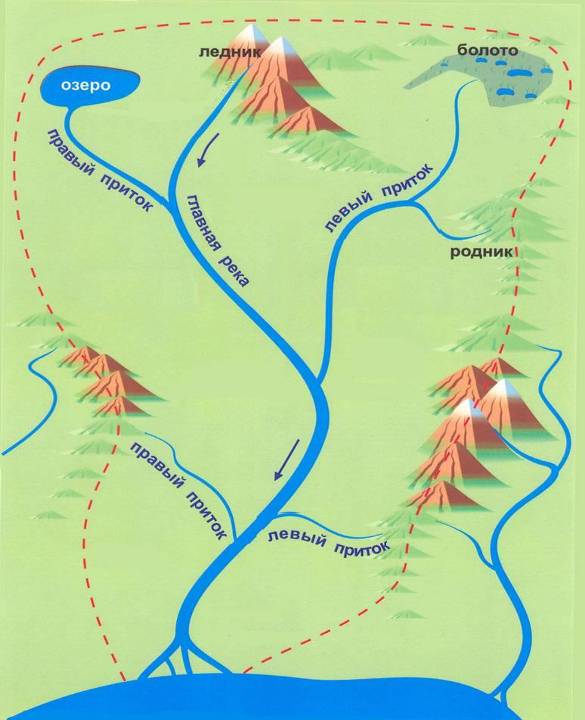 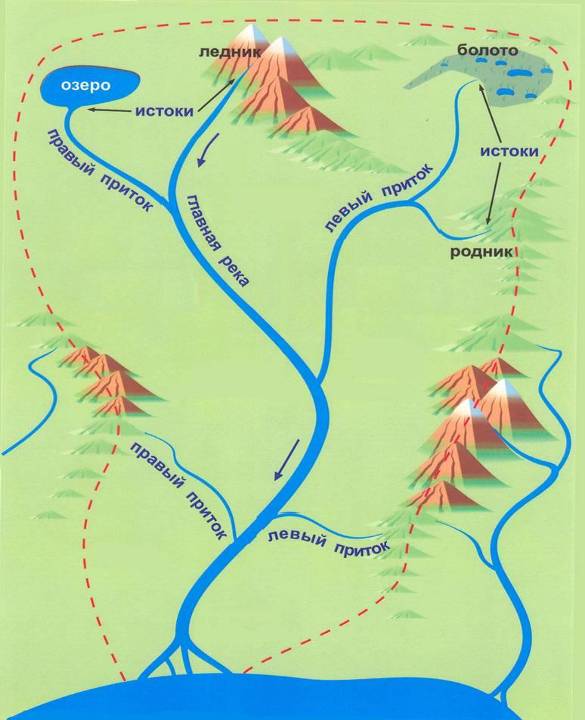 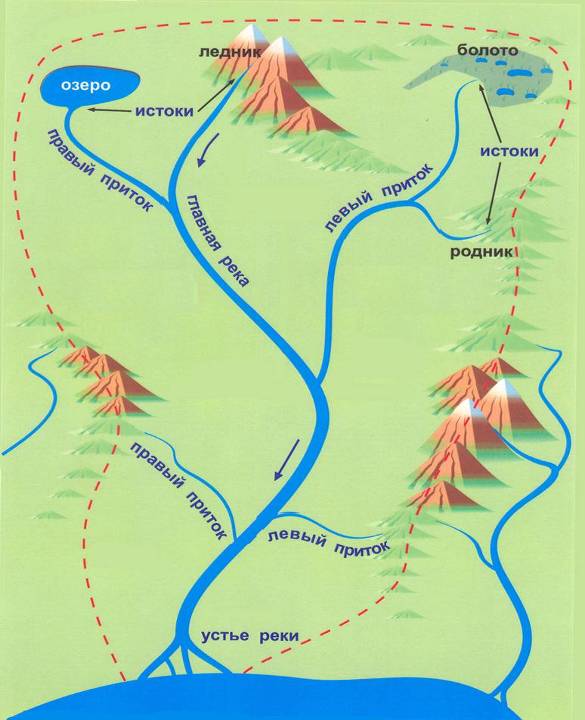 Речная система – это главная река со всеми притоками


Водораздел – граница, разделяющая соседние речные бассейны


Бассейн реки -участок земной поверхности, с которого вся вода стекает в реку
виды рек
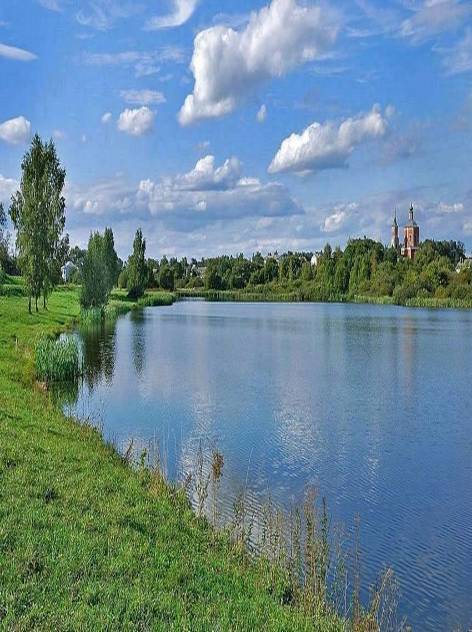 Равнинная река
Горная река
10
[Speaker Notes: Горная река]
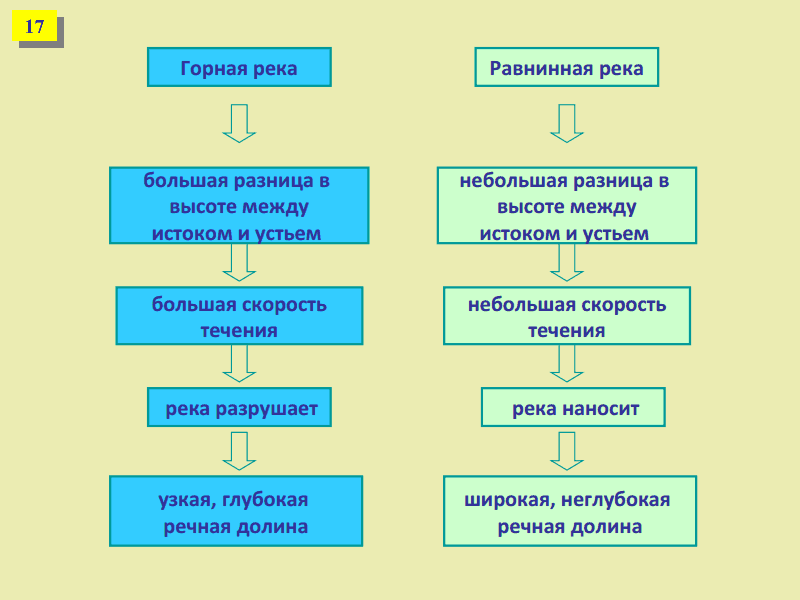 Закрепление материала
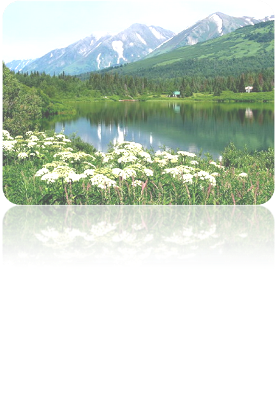 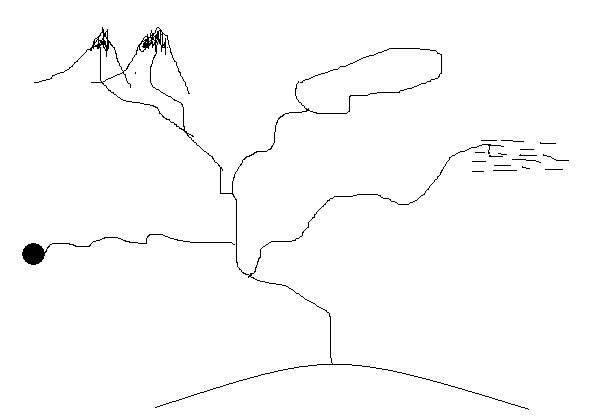 2
3
ледники
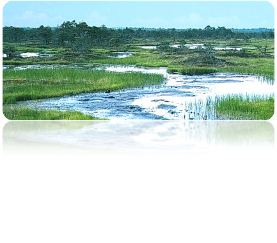 4
11
12
1
5
10
9
7
6
8
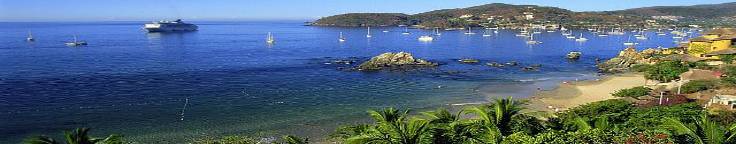